Як радісно і весело в садочку нам завждитому із задоволенням приходим ми сюди…..
Наші художники
Тут разом ми працювали, рахували,  малювали….
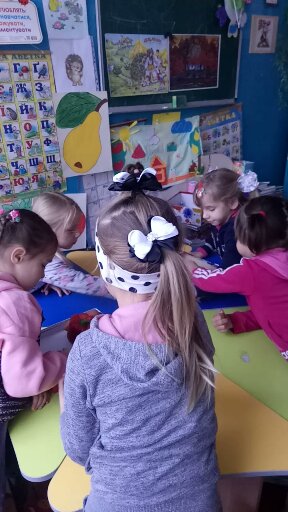 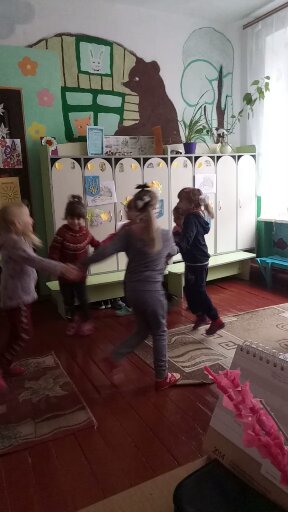 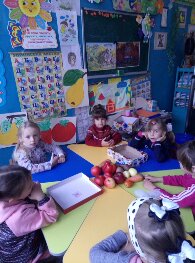 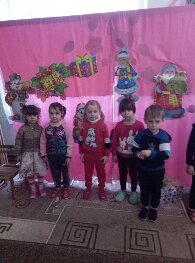 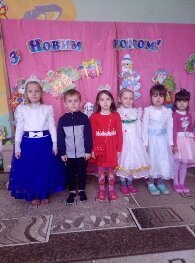 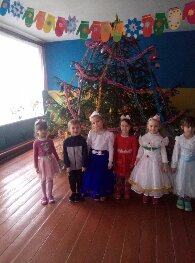 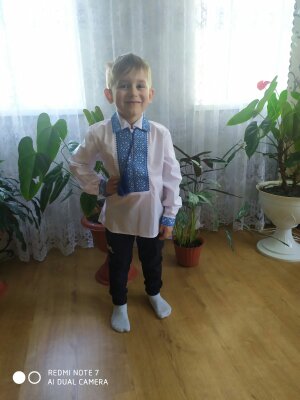 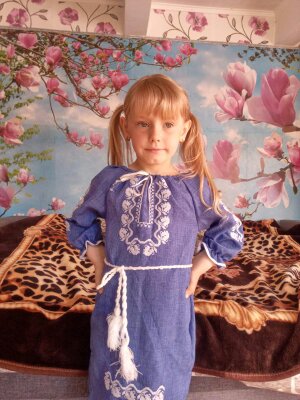 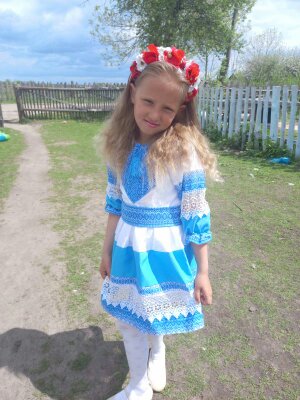 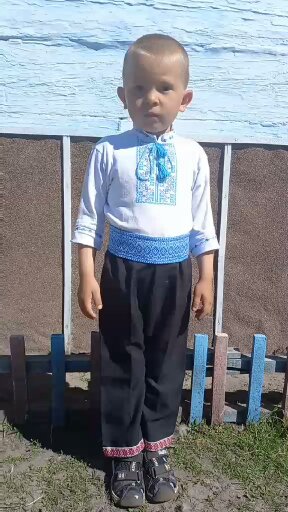 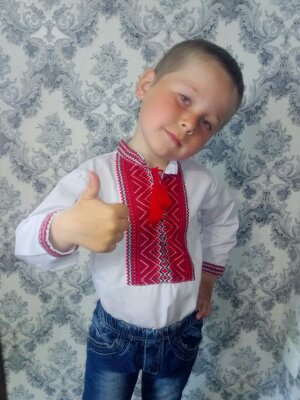 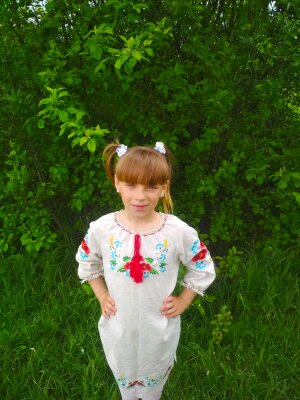 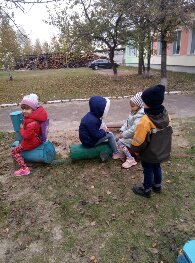 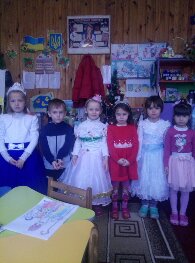 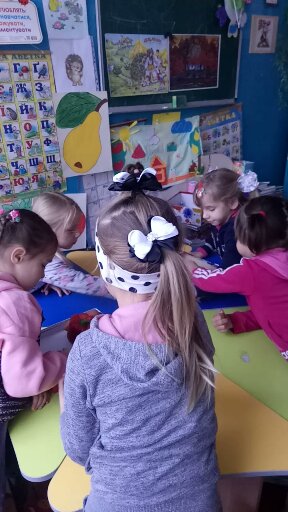 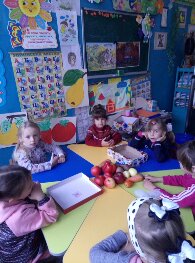 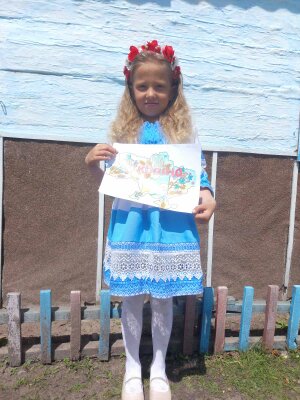 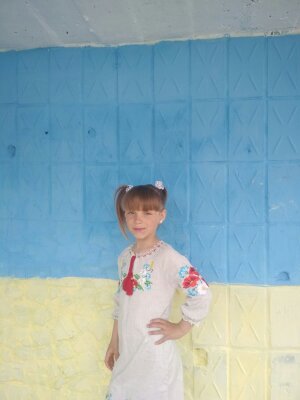 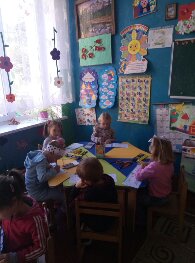 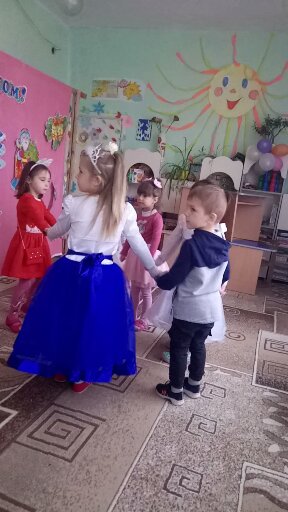 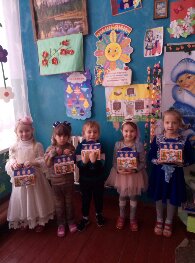 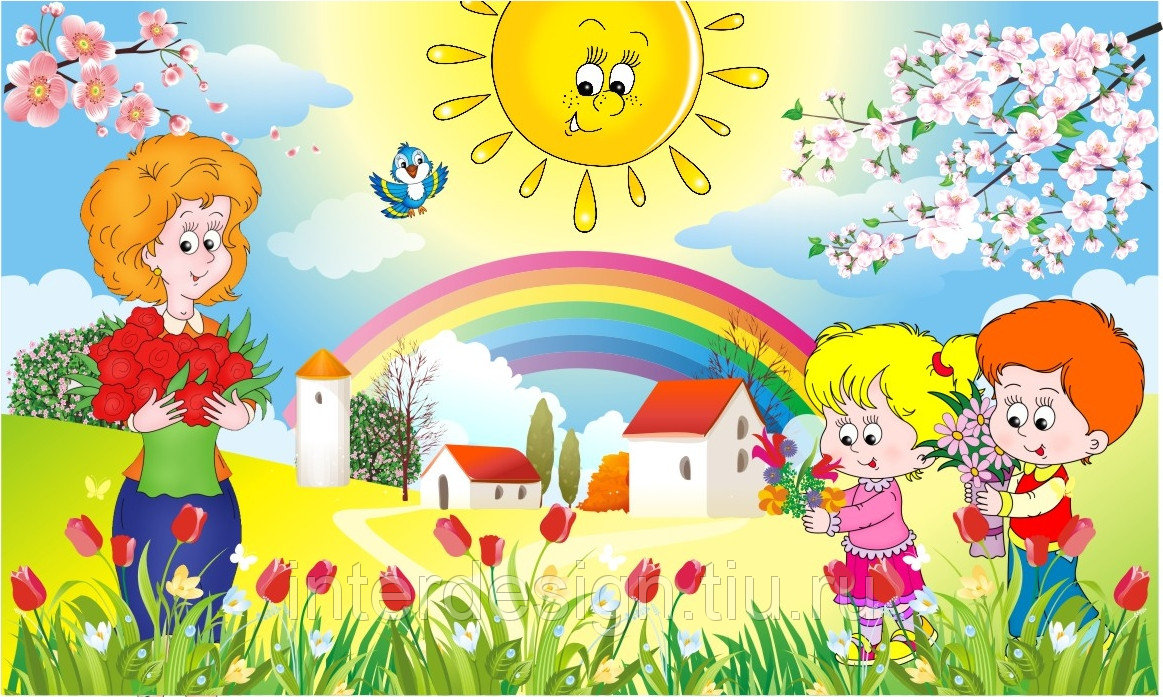 Щиро запрошуємо до нашого садочку!